UNIT: FT-1General navigation
General navigation (FT-1) | Video
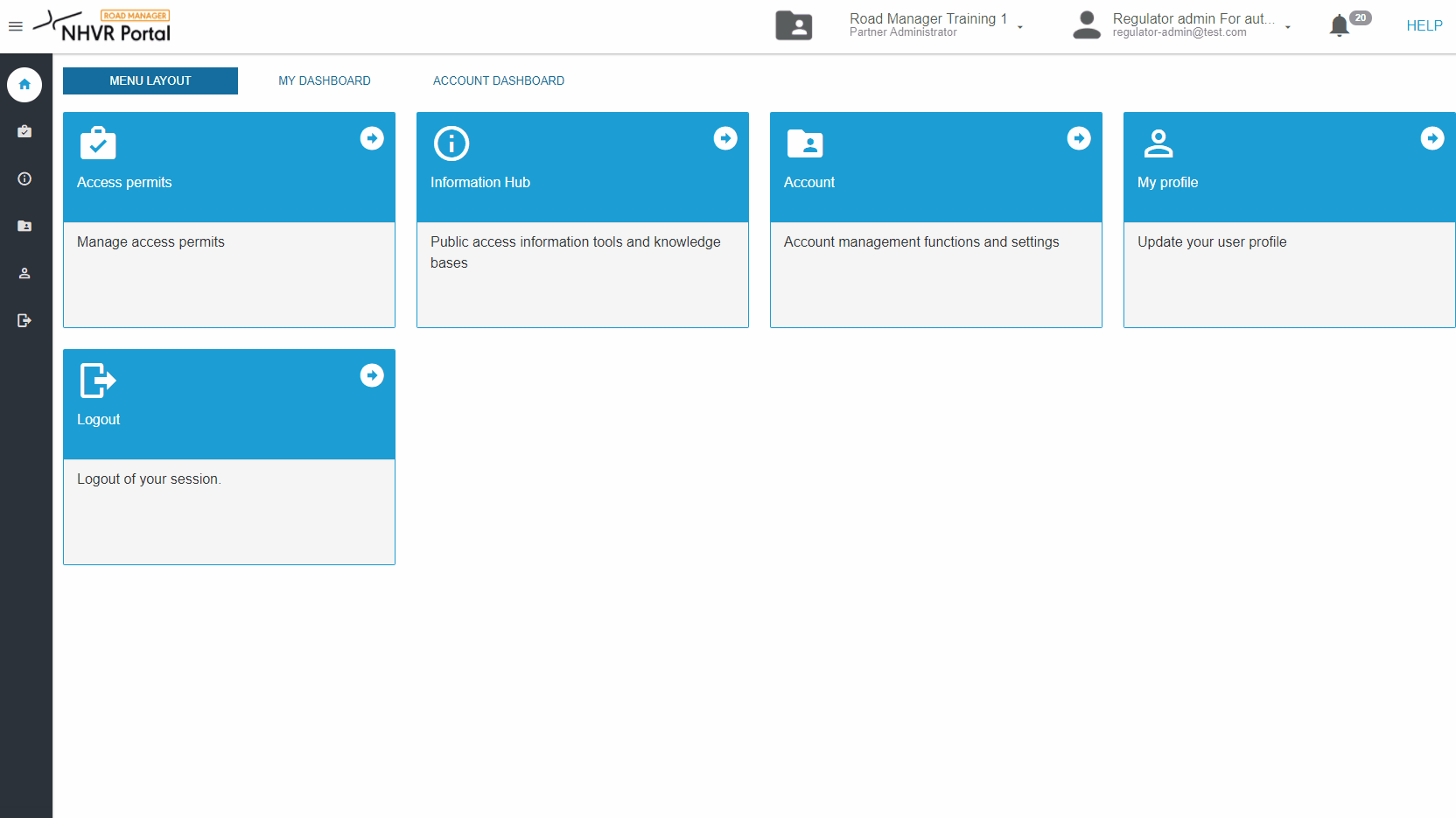